How much relativistic was „classical” QED?
György Darvas darvasg@iif.hu
Symmetrion, director

Symmetry:  Culture and Science ,  editor

Roland Eötvös University, Budapest, lecurer
International Symmetry Association, honorary CEO
What was „classical” QED (1928-1932)?
(Fermi, 1926, Pauli, Gordon, O. Klein 1927, Heisenberg, 1931)

Dirac, P.A.M. (1928) The quantum theory of the electron, Proceedings of the Royal Society of London, 117, 778, 610-624.
Breit, G. (1929) Phys. Rev., 34, 553;                (1932) Phys. Rev., 39. 616.
Fermi, E. (1932) Rev. Mod. Phys., 4, 87.
Møller, C. (1931) Über den Stoß zweier Teilchen unter Berücksichtigung der Retardation der Kräfte, Zeitschrift für Physik, 70, 11-12, 786-795.
Pecularities of classical QED
„Classical” QED (1928-1932) aimed at describing the quantum theory of the electron.
Two approaches
Two types of perturbation.

(a) First the scalar (Coulomb) potentials interact then their electromagnetic fields 

(b) First their fields interact then their scalar potentials
	
	The second step is considered in both instances as perturbation (a kind of approximation).
Two approaches (1)
H = Vscalar (Coulomb) potential + Tvector (Kinetic) potential
             primary interaction                    perturbation

One of them started from a picture in which 
it supposed that there are the (static, scalar) Coulomb potentials of the electric charges what initially interact, and
 took into consideration the interaction between their vector potentials as perturbation. 

So did Dirac, Fermi and Breit in accordance with the Heisenberg-Pauli formalism.
Two approaches (2)
H = Tvector (Kinetic) potential + Vscalar (Coulomb) potential 
         primary interaction                    perturbation

The opposite approach considered a kinetic interaction in the unperturbed Hamiltonian, and 
took into account the Coulomb interaction in the perturbation. 

The models by Møller and Bethe-Fermi belonged to the latter approach.
Equivalence paradigm
All physicists of the time considered                 the roles of the interacting electrically charged particles    	         equivalent.

The roles of the two interacting agents must be symmetric.

Right. 
But how, and in what sense?
History
In 1932, Bethe proposed Fermi to prove the equivalence of      the model presented by Møller and      the former Dirac-Fermi-Breit type descriptions              of the interaction between two electrons. 
Both pictures were approximations, and both led to relatively good results         in accordance with the experience.
Relativistic character of those models
All these models were relativistic in the sense      that             they were invariant under Lorentz transformation.
Relativity and Lorentz transformation
A logical question:
Is the requirement of invariance under Lorentz transformation    identical with demanding relativity     (i.e., to be covariant under change of a reference frame)?
Necessary and sufficient conditions
Nevertheless, according to our confidence in the relativity theories, the demand of invariance under Lorentz transformation is a necessary condition for all physical theories. No one questions its validity. 

Less word is devoted to the question, whether is this also a sufficient condition. 

No physical principle states it is sufficient in all cases, although in many situations it is. 

With caution, we can demand only that physical theories must be invariant under certain transformations, which include Lorentz transformation. 

What others may they include?
Limits of the „classical” QED theories (1)
Dirac’s 1928 model – the s.c. Dirac equation – is still a standard item in most textbooks. 
However, Dirac itself considered his original paper only an approximation.

„In the present paper we shall be concerned only with … . The resulting theory is therefore still only an approximation, …”

Dirac, P.A.M. (1928) The quantum theory of the electron,  p. 612, Proceedings of the Royal Society of London, 117, 778, 610-624.
Limits of the „classical” QED theories (2)
Dirac made two more attempts to elborate a more adequate „theory of the electron” later:

Dirac, P.A.M. (1951) A new classical theory of electrons, Proc. Roy. Soc. A, 209, 291-296.
Dirac, P.A.M. (1962) An extensible model of the electron, Proc. Roy. Soc. A, 268, 57-67.

(There have been many other attempts after him.)

This meant that 
     his original theory was Lorentz invariant, but not fully relativistic at higher velocities (energies).
Problems at highly relativistic velocities
Other difficulties: 

divergences in the solutions:
     Heisenberg’s attempt (1931):    at relativistically high energies the rest mass     can be neglected compared to the inertial mass (!).

Pay attention that he considered the difference between the two kinds of the masses, and the relativistically high energies!
C. Møller’s model
Møller’s model started from the scattering matrix of two interacting electrons.
      Møller, C. (1931) Über den Stoß zweier Teilchen unter Berücksichtigung der Retardation der Kräfte, Zeitschrift für Physik, 70, 11-12, 786-795.





It could describe – in principle – the interaction at higher energies, but Møller could not handle the asymmetry.
asymmetric component
Enforcing formal symmetry is sometimes misleading:A nearly fatal involvement by the young Bethe!
Then, Bethe proposed to symmetrize those matrix elements artificially 
to retain the equivalent roles of the two interacting electrons.
Bethe, H., Fermi, E. (1932) Über die Wechselwirkung von zwei elektronen, Zeitschrift für Physik, 77, 5-6, 296-306.

(E1-E1’)2             -(E1-E1’)(E2-E2’)



Unfortunately, due to the later high authority of both Fermi and Bethe this artificial involvement in the theory was not discussed until the early 2000s!
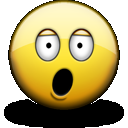 Return to the origins
I argue
     -  for the correctness of Møller’s asymmetric model, 
     - for asymmetric roles of interacting fermions, 
              and - for an intermediate model between the two above                                                                                    approaches.
An intermediate model
(1) This model should be a kinetic model. 

(2) Møller foresaw (or intuitively felt) that         two interacting particles could be in two different states, 	although       he could not clearly identify the essence of the 	distinction between the roles of the interacting agents.
An intermediate model
In my opinion, we do not need to demand that the individual interaction potentials be symmetric in respect to the two interacting agents, (i.e., the active, emitting, and the passive, absorbing one).
We need to demand only, that in an opposite situation 	– that means, when the second particle plays the active role and 	the former is the passive (this asymmetry can be exemplified by 	the emission and absorption of a photon) – similar (symmetric) potentials hold, and their numeric values coincide with those in the first                                                                                        situation.
The intermediate model 2
This intermediate model can be interpreted so  that at an initial state 	the Coulomb potential of a particle interacts with 	the vector potential of another. 
Both change their states, and
        then the latter emits a photon, and the former absorbs it.

In another possible interpretation, the potential (scalar) part of a Hamiltonian interacts with a kinetic (vector) part.
The intermediate model 3
The example of a dropped and rebound ball.
                          potential state (V)             potential state (V)






                              
                                          kinetic state (T)              kinetic state (T)

                       Earth

The situation is similar between electric charges.
Boson exchanges between isotopic field-charges
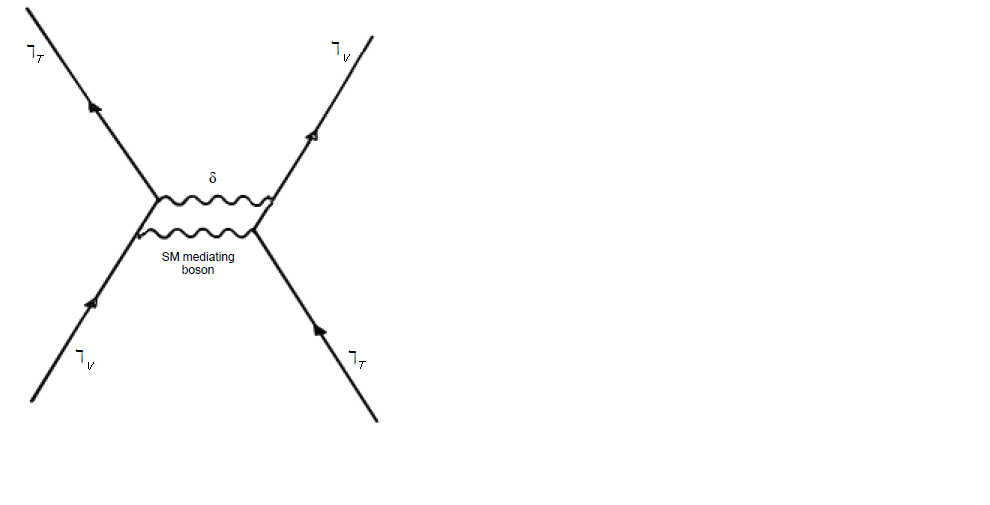 How to restore the lost symmetry?Role of a kinetic field
This model involves that a kinetic field existed that depends on the relative velocity of the interacting particles in respect of each other.  
This velocity-dependent (kinetic) field is a gauge field.

A natural consequence of the model is that 	one must make a distinction between the physical states of the two interacting agents, 	and those states could be transformed into each other.
The assumed kinetic field should be a gauge field
The two states in which the two interacting particles appear should be considered as isotopes of each other, and subjects of a spin-like group transformation.

Since this group must transform potential states into vector states, 	and vice versa,
    it must be a newly defined transformation group that 	is able to transform scalar quantities in vector states, and 	vector quantities in scalar states.
Isotopic electric charges
The charges of the assumed kinetic elecromagnetic field are different in the scalar and the vector part 						of a charge current.
 			j = u1ρT + u2ρT+ u3ρT + icρV

Coulomb type charges 	ρV
Lorentz type charges 		ρT

sources of the Coulomb potential and the vector potential
In the presence of isotopic electric charges (IFC)
j = u1ρT + u2ρT+ u3ρT + icρV

Coulomb type charges 	ρV
Lorentz type charges 		ρT

What happens 
with the Lorentz invariance?
          It is lost!
with the covariance of the physical equations (the theory)?
          It can be restored!
How can the lost invariance be restored?
By a group transformation that transforms the IFC-s into each other,

we restore the invariance of the equations by a combined transformation under two groups;

we get more relativistic equations.

Does that extensional transformation group exist?

YES
Isotopic electric charges
Covariance principle:  states can transform into each other when we change to another reference frame (Lorentz transformation)
Switch between 	ρV                          ρT 

They are considered as isotopic electric-charges of each other. 
The two states occupied by them can be characterised as isotopic field-charge spins of the same system, subject to rotation in their gauge field.
The kinetic field is covariant under                       the isotopic field-charge spin transformation.
The algebra of the transformation group
This algebra is defined by the following matrices:
 




Introducing the notation: 


the above matrices can be written in the form:
The algebra of the transformation group
They form a group.

That group has 2 independent elements, a special unit element E, and it is pseudo simple and pseudo unitary 2 parametric group 				S’U’(2).
Covariance of the equations QED
The difference compared to the weakly relativistic systems appears above 0.9c  (remember Heisenberg, 1931!). 
Below that, all equations coincide with those in the “classical” QED. 
At higher velocities, a modified (source of the) Dirac equation holds:


where:
Covariance of the equations QED
combined (Lorentz
IFCS)
Strongly relativistic systems are subject of the convolution of      the Lorentz transformation and      the above S’U’(2) transformation group (Δ).

        SO+(3,1)          S’U’(2)